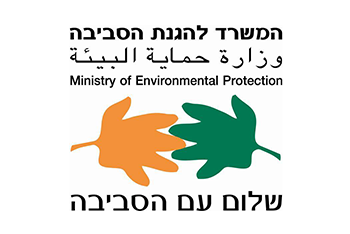 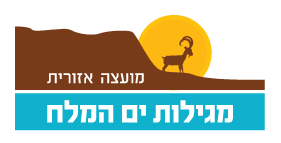 פעילויות בקהילה לקידום השמירה על הסביבה
המועצה האזורית מגילות 
בשיתוף המשרד להגנת הסביבה 
מזמינים בזאת להגשת בקשות לתמיכה
הגופים הרשאים להגיש
קבוצות תושבים שמעוניינות לפעול לשיפור איכות החיים והמרחב הציבורי ברמת היישוב
קבוצות הפועלות לפחות שנה בתחומי הסביבה והקיימות – כל קבוצה תידרש להציג את פירוט הפעולות שהיא ביצעה כקבוצה בשנה האחרונה
דוגמאות לקבוצות קיימות – פורום נשים / סיירת הורים / קהילה מטיילת וכיוצא באלה
נדרש להגיש
תכנית מפורטת של היוזמה הכוללת את
 המרכיבים הבאים:
הנושא הסביבתי שבו תעסוק היוזמה 
אבני דרך לביצוע 
לוח זמנים  
פירוט תקציבי  
תכנית לשיתוף הקהילה 
 פירוט הפעולות שהקבוצה הוציאה לפועל בשנה האחרונה
לוח זמנים
פרסום הקול הקורא : ספטמבר 2020
הגשת הקול הקורא : אוקטובר 2020
ועדת שיפוט: אוקטובר-נובמבר 2020
ביצוע: עד אוגוסט 2021
אמות המידה לקביעת זכאות לקבלת תמיכה
התרשמות מפעילות הקבוצה בשנה האחרונה – 25 נקודות
רמת מעורבות הקהילה ביוזמה המוצעת – 25 נקודות
רמת אפקטיביות התכנית לתחזוקה ושימור היוזמה לאורך זמן – 25 נקודות
מידת התרומה של היוזמה למודעות וערכי איכות הסביבה – 25 נקודות
פירוט תקציב התמיכה לקבוצה הזוכה
היקף תקציבי עבור הפעילות הזוכה – 11,165.5 ₪
היקף התקציב שתעמיד המועצה בשיתוף המשרד להגנת הסביבה – 8,932.4 ₪
היקף ההשתתפות התקציבית של הקבוצה הזוכה – 2,233.1 ₪
התקציב יחולק לשני מרכיבים 2665.5 ₪ יעוץ מקצועי / 8500 ₪ רכש
תנאי סף לתמיכת הרשות ביוזמה המוצעת
היוזמה הינה יוזמה לקידום השמירה על הסביבה
היוזמה המוגשת הינה יוזמה חדשה שלא נתמכה בעבר
הפעילות תכלול היבט פיזי תשתיתי וכן היבט קהילתי חברתי 
תוצג תכנית מפורטת ואפקטיבית לתחזוקה ושימור הפעילות לאורך זמן
חשוב לדעת !!
התמיכה הכספית מיועדת לתשתיות פיזיות / שירותים נדרשים לתכנון וביצוע / רכישת חומרים לצורך ביצוע הפעילות
המועצה לא תממן הוצאות עבור כוח אדם
קבלת תשלום בגין נושאי התמיכה כנגד חשבונית בלבד (כולל דו"ח ביצוע)
חשוב מאוד !! לקרוא בעיון את ההוראות והתנאים המופיעים במסמכי התמיכה על מנת להבטיח את הצלחת היוזמה בהיבט הפיזי, ביצועי וקבלת מלוא התמיכה התקציבית.
בהצלחה !!